Considerations for siting your business
Sarah Schelling, AICP, Senior Planner, City of Lacey
Sarah Schelling, AICP, Senior Planner, City of Lacey
Works with Property owners seeking to develop or redevelop their property
Works with citizens on land use issues
Serves as subject matter expert for citizens, elected officials, and staff
Works with businesses to ensure that the site they’re considering will work for them
Zoning
Land Use
Site development and design
Warning, Warning!  Danger, Danger!
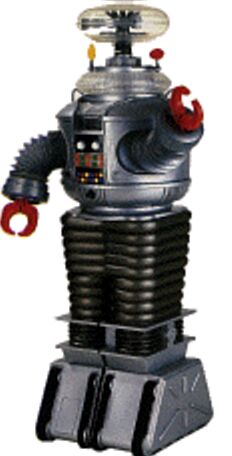 Do NOT execute a lease or purchase agreement until you determine that the site that you’re considering is

Viable 
Zoning permits your type of business 
Your business will fit
Cost of any required modifications are within your budget!
But how do you know ???
Contact a friendly, knowledgeable, and helpful Planner…
What Planners do to help businesses once they have a site in mind
Answer questions of Zoning and Use

Listen and talk through potential issues and solutions

FREE presubmission conference
What zones work with my business?
Depends on desired location and type of business
Commercial districts are located throughout the City
Found a site? check in with the City to verify zoning compatibility and next steps
Where to locate?
Woodland District 
(High design standards for new construction)
Central Business Districts

Zones are appropriate for
Small and large scale retail and commercial operations 
Professional and personal services 
Restaurants, recreation, and entertainment 
Some light warehousing and manufacturing in limited locations
Central Lacey Area
Where to locate?
Hawks Prairie Business District
General Commercial District
Mixed Use High Density Corridor
Light industrial zoning
Community and Neighborhood Commercial Zone
Zones are appropriate for
Small and large scale retail and commercial operations 
Professional and personal services 
Restaurants, recreation, and entertainment 
Light industrial activities (manufacturing, warehousing, distribution in zones north of Interstate 5)
Neighborhood and Community Commercial zones are for uses compatible with residential
Hawks Prairie Area
Where to locate?
Community Commercial
Community Office 
Zones are appropriate for
Smaller scale retail and commercial operations 
Professional and personal services 
Restaurants
Uses compatible and complementary to nearby residential
South Lacey – College and Yelm Highway Area
What type of Space?
Storefront

Street merchant

Home occupation
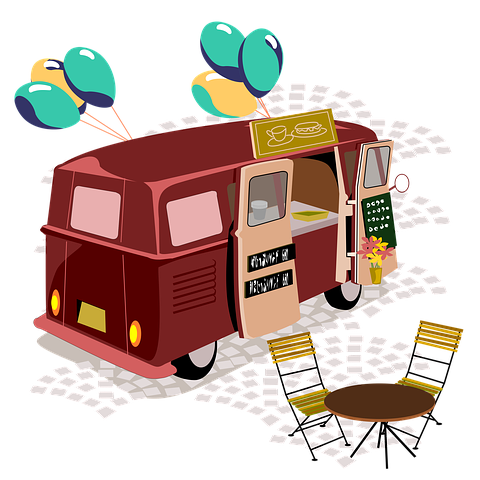 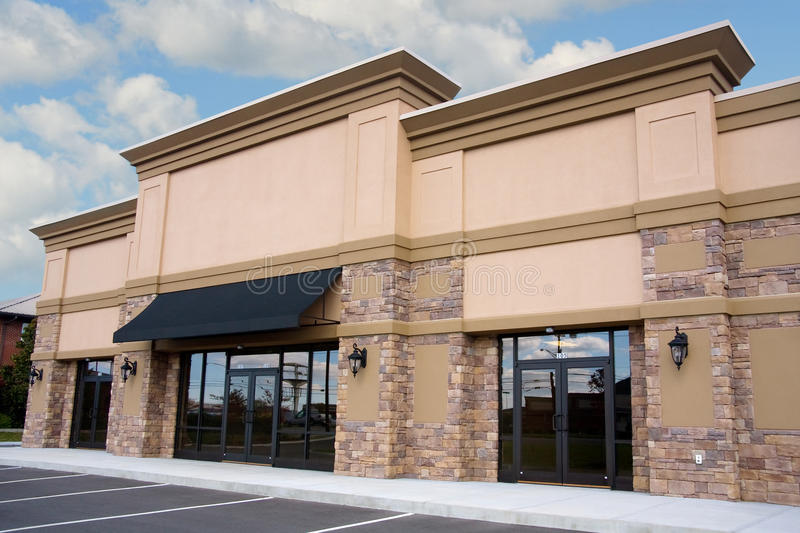 Storefront
Verify zoning district is appropriate for use 
Existing building or new building
Tenant Improvement vs. site plan review(land use approval)
Presubmission conference 
Required for some permit applications 
Free! (at the City of Lacey – other jurisdictions may charge a fee)
Home Occupations
Considering a home occupation until a storefront comes available? 

Know the City regulations surrounding home occupations
Size limitations
Staff restrictions 
Signage limitations
Parking requirements
Qualifying businesses
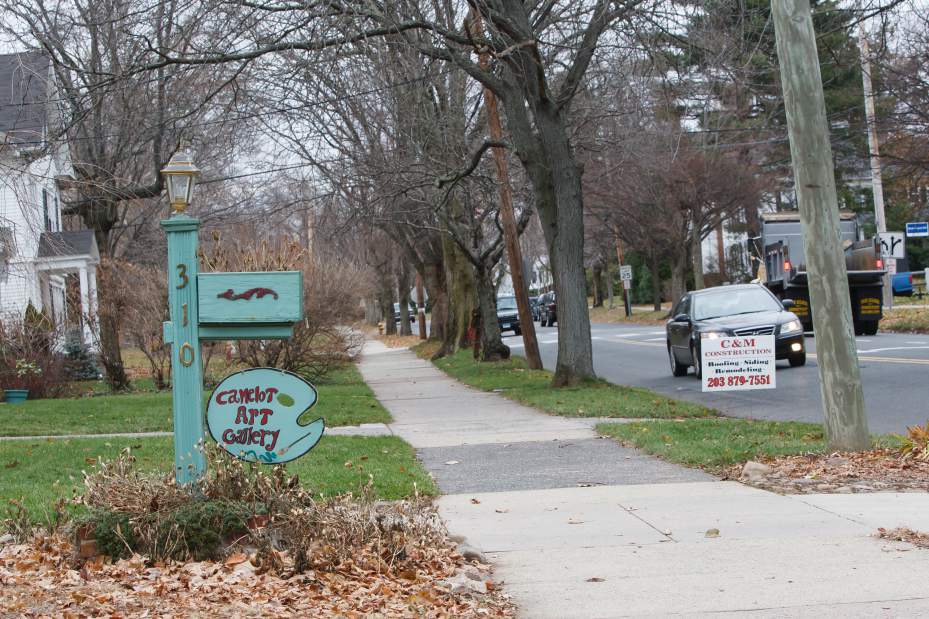 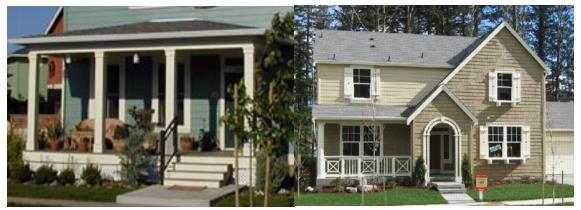 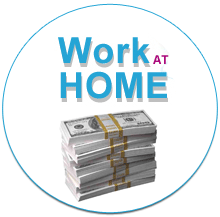 Home Occupations con’t.
Opportunity to use your home as a place of livelihood for provided certain criteria can be met: 
twenty-five percent of the total floor area of the residence and no more than four hundred square feet.
no noise, air pollutants, waste products or other effects detrimental to the environment or the neighborhood
Street Merchants
Considering opening up a food truck or other mobile business?
Again… know the City regulations
Location restrictions
Design standards
Signage standards 



			Visit the Planning Department of your local jurisdiction to 				have your questions answered
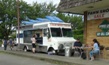 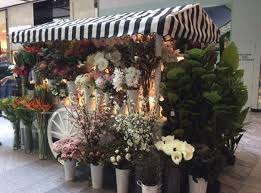 Other regulatory considerations…
Signage 	know what is permitted and what is not when considering a	location (especially if the location is out of the way, or back from 	the roadway )
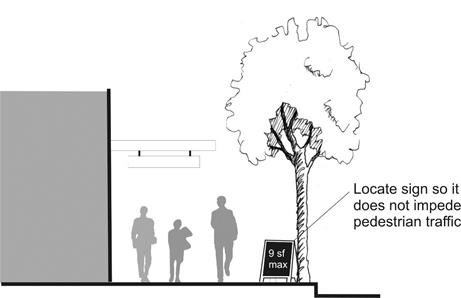 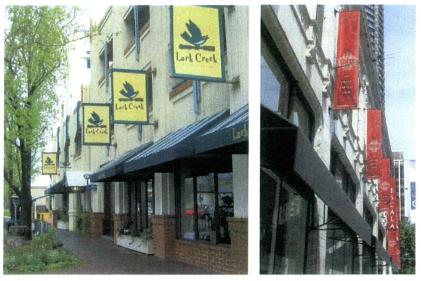 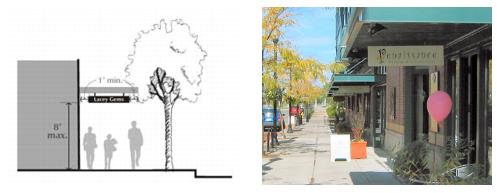 Commercial Sign Regulations
Wall signs
Determined by size of building or tenant space wall
Monument sign (or space on a monument)
Size dependent on parcel frontage (additional size for dark color and/or unique designs)
Temporary signs 
Sandwich boards, banners, flags (permitted for certain uses or certain timeframes)
A Business License is Required!
https://dor.wa.gov/open-business/apply-business-license
Zoning and permitting resources
https://lacey.municipal.codes/LMC/16
	(Title 16 of the Lacey Municipal Code – Zoning Chapters)
http://ci.lacey.wa.us/city-government/city-departments/community-and-economic-development/planning-zoning/zoning-map
	(Link to interactive zoning map to check property zoning)
http://ci.lacey.wa.us/city-government/city-departments/community-and-economic-development/frequent-questions 
	Frequent questions related to permitting
http://www.ci.lacey.wa.us/city-government/city-departments/community-and-economic-development/sign-regulations/commercial-signs
	Commercial sign information 
http://www.ci.lacey.wa.us/city-government/city-departments/community-and-economic-development/sign-regulations/temporary-signs 
	Temporary sign information
What questions do you have?
We ARE here to help!
Sarah Schelling, AICP
Senior Planner
City of Lacey
sschelli@ci.lacey.wa.us
(360) 438-2689
Department of Community and Economic Development 
(360)491-5642 (for general building permit and planning questions)
	build@ci.lacey.wa.us
	plan@ci.lacey.wa.us
https://www.locationlocationlacey.com/